Chapter 9
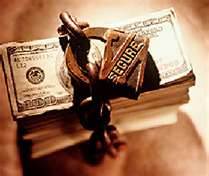 Secure Funding
You should know :
- How to secure financial resources 
- The steps you must take to determine the funding you need to raise.
-Understand the pros and cons of using your. 
personal money 
- The pros and cons of raising money from family and friends
-why angle investors  invest in unknown start-up companies 

-why privet equity investors invest in small companies 

The types of debt financing ; secured and unsecured loans .

The pros and cons of stock financing .
Unit 1how to access funding
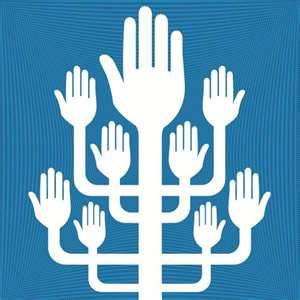 **Easy to access:
Personal saving .
Personal loan .
Relative .
friends.

**Difficult to access:
Capital firms .
Capital funds .
Privet equity .
Bank .
Schools of thought
First :
The more money you can raise at the beginning ,the better.


Second :
The case of early financing ,less is better .
High / low financing
*Advantages 

*Disadvantages
Question 1 ( at class )
Steps from start to finish
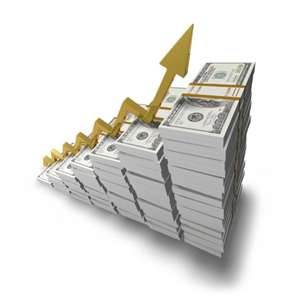 What you need??
Private Companies
Your Saving
Government Agencies
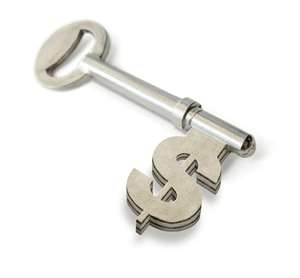 Your Family
Angel investors
Your friends and Colleagues
Venture Capitalists
Banks
Unit 2where to access funding
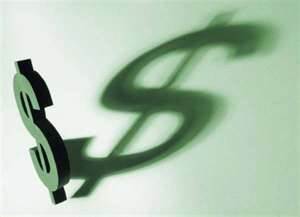 1- Personal money.

2- Family .

3- Friends  .

4- Angel investor .

5- venture capital .
Question 2:
What kind of funding sources in your company ??
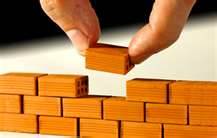 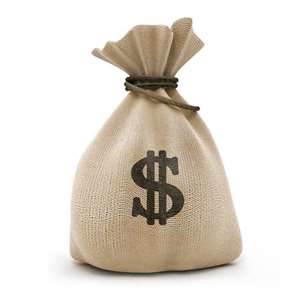 Unit 3types of capital
There are two major types of capital:
Banking and lending institution
* They are not risk taker .

They don’t like to lend money to start-up businesses .

They classified as the most “impersonal”  sources of funds .
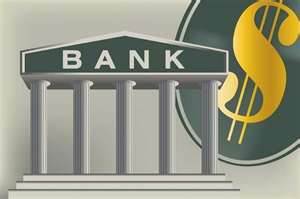 Stock financing
The pose and cons of financing with common stock :
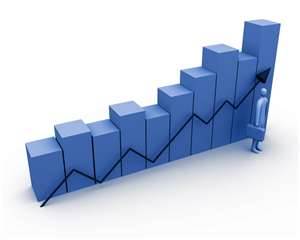 Selling shares
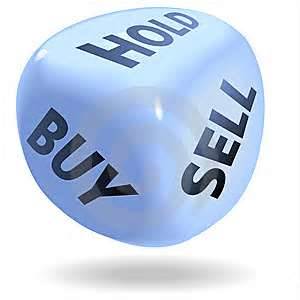 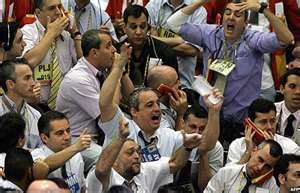 TA: Maha Alzailai
MGT Department